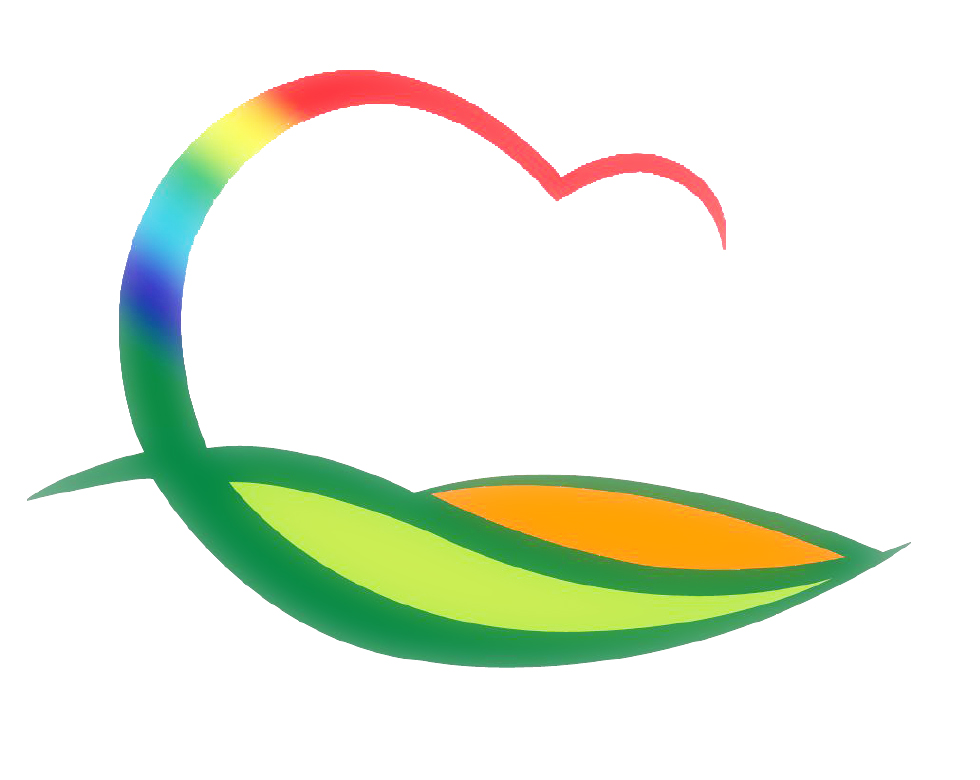 도 시 건 축 과
[Speaker Notes: 먼저, 지금의 옥천입니다.]
7-1. 중앙로 가로환경 정비사업
 위     치 : 영동제1교 ~ 소화의원(400m)
 사업내용 : 한전 및 통신선로 지중화,가로등 교체,재포장등
 사 업 비: 3,379백만원(영동군2,301 / 사업자1,078)
 내       용 : 보도블록 및 가로등 설치
7-2. 2014년 지역개발사업 추진(1회추경)
 대       상 : 영동읍 비탄리 세천정비 외 9건
 사  업  비 : 3,613백만원
 추진 내용 : 조사측량 및 실시설계
7-3. 군계획도로  개설사업 추진
                                                                                (단위 : 백만원)
7-4. 2014년 민간자본보조사업 추진(1회추경)
 위       치 : 영동읍 중앙2리 마을회관보수 외 21건
 예  산  액 : 172백만원
 추진 내용 : 보조금 교부결정 및 세부사업 추진
7-5. 2014년 문화디자인 프로젝트사업 추진
 사업 대상 : 황간버스터미널 및 황간역 연계
 예  산  액 : 200백만원(국비 100, 군비 100)
 지원 내용 : 문화 공간조성 및 프로그램 개발·운영
 추진 내용 : 사업추진 워크숍 및 사업실행계획 수립
7-6. 2014년 농촌주택개량사업 추진
 기       간 : 2014. 5. 1 ~ 5. 31.
 사  업  량 : 30동 (1년거치 19년상환, 동당 6천만원내)
 추진 내용 : 건축인허가 및 사업 착공
7-7. 무연고 간판 정비사업 대상 조사
 조사 대상 : 무연고 및 폐업 간판
 조사 기간 : 2014. 5. 1~ 5. 16.
 조사 방법 : 읍·면   전수조사
지방재정 균형집행 추진상황
집행현황 (4.23현재)                              (단위: 백만원)



금주 집행대상사업
   - 군계획시설 단계별 집행계획 수립 용역 기성금지급 : 25백만원
   - 주민생활 편익사업  관급자재대 및 준공금 지급 : 150백만원
   - 군계획도로 개설공사 보상금지급 : 400백만원
   
부진사유 및 향후 집행계획  
  - 보상금 수령 독려 및 사업별 선급금 지급을 통한 균형집행 추진
  - 소규모 지역개발사업 조기준공 유도